Комплексная НОД
ГБДОУ №43 г. Санкт- Петербург
«Декоративное рисование по мотивам городецкой росписи»
Выполнила: воспитатель Федосеева Анастасия Сергеевна
История городецкой росписи
Роспись, которая ныне называется городецкой, родилась в Поволжье, в деревнях, расположенных на берегах чистой и светлой речки Узоры, в селениях Косково, Курцево, Репино, Боярское и др. В XVIII в. здесь возникает центр производства прядильных донец 
    и игрушек. Свои изделия крестьяне отвозили продавать на ярмарку в село Городец. Поэтому роспись, выполненная на этих изделиях, получила название Городецкая.
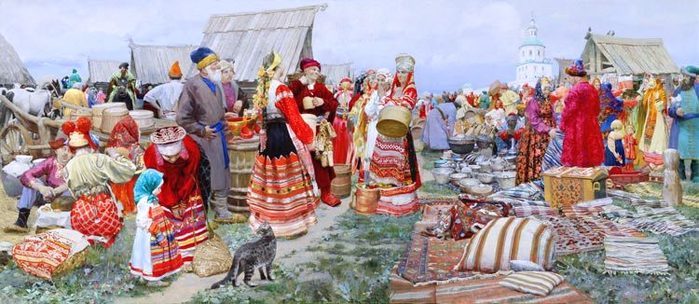 К нам сюда скорее просим.
Заходи, честной народ!
Веселее, не зевайте,
Всех вас ярмарка зовёт!
Ярмарка! Ярмарка!
Русская ярмарка!
Кто на ярмарку придёт.
Что захочет – всё найдёт!
Традиции Городца.
Что такое «донце»? В словаре русского языка В.И. Даля мы найдем, что слово "донце" означает "дощечку, на которую садится пряха, втыкая в нее гребень". Окончив работу, она вынимала гребень, а донце вешала на стену. Поэтому народные умельцы уделяли особое внимание украшению досок резьбой и росписью.       Прялка была верной спутницей на протяжении всей жизни крестьянки. Часто служила подарком. Поэтому донце выбиралось нарядное, красочное, всем на радость и удивление. Прялка передавалась по наследству, ее берегли и хранили. Сюжетами Городецкой росписи были изображения птиц, цветов, всадников на конях, барышень и кавалеров, сцен из народной жизни.
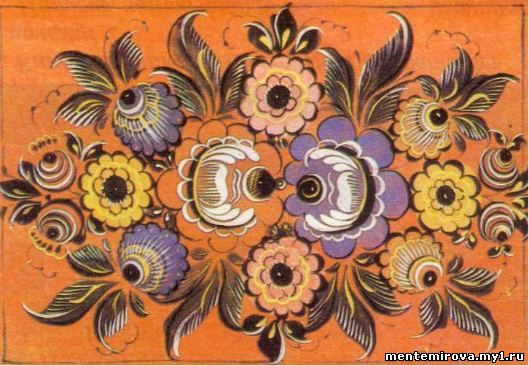 Городецкий орнамент
В росписи значительное место занимает орнамент. Орнамент — это живописное или графическое украшение из сочетания геометрических, растительных или животных элементов. Основные элементы Городецкой росписи — это круги, скобки, точки, капли, дуги, штрихи, спирали.
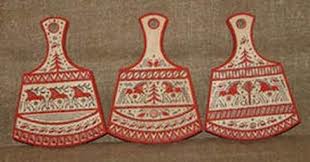 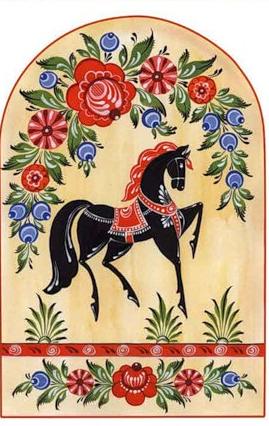 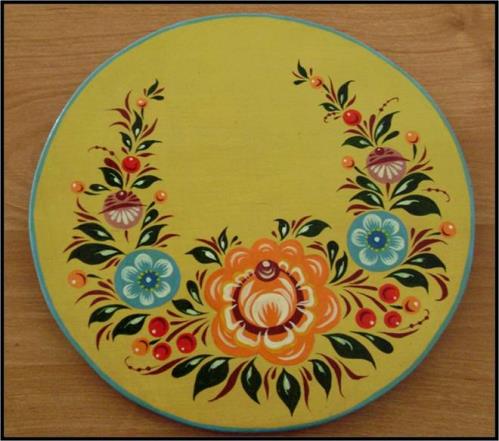 Техника изображения птиц.
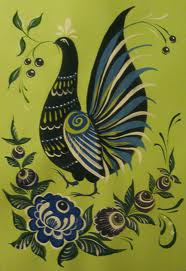 Городецкая птица является символом семейного счастья. Птиц изображают в различных вариантах: это и гордый павлин, и насупленный индюк, и задиристый петух, и сказочная птица. Начинают писать их с плавной линии, изображающей изгиб шеи и груди, потом наносят линию, определяющую форму головы и спины, затем определяют линию крыла, нитевидные клюв и ноги. Чаще всего туловище выполняют черным цветом, крыло закрашивают городецкой зеленой краской. Хвост пишут по-разному, например, ограничивают с двух сторон линиями, определяющими его силуэт и закрашивают. Лучше всего это выполнить алым цветом. В другом случае прорисовывают каждое перышко хвоста в два цвета. Разработку птиц начинают с головы и заканчивают хвостом. Оживки делают белилами, нанося тонкие мазки.
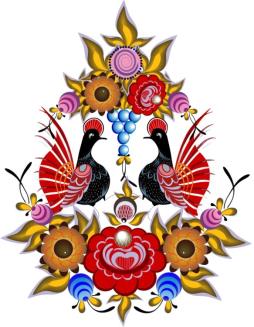 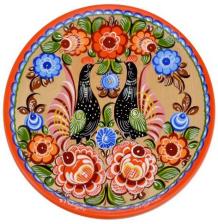 Элементы Городецкой росписи
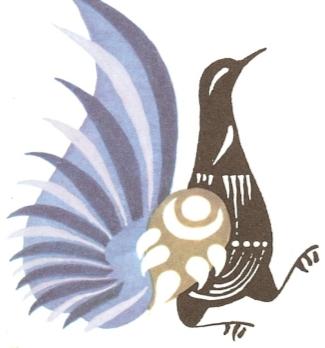 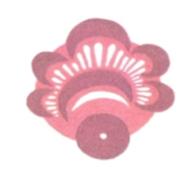 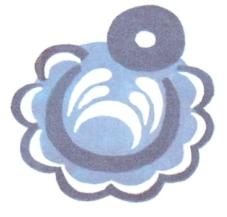 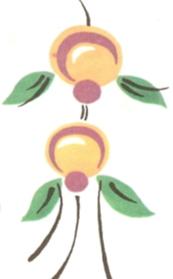 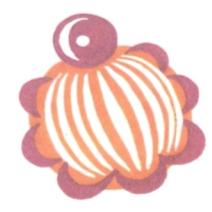 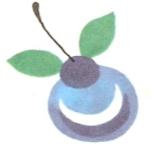 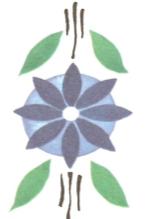 Техника изображения основных растительных элементов.
Купавка — самый распространенный цветок в городецком орнаменте. Подмалевка по размеру большая. Расписывать начинают с маленького кружочка по ее краю, затем делают скобку внутри круга. По краю подмалевки рисуют скобки.Скобки по ее краю рисуют, начиная с центра, постепенно уменьшая их в размерах до сердцевинки. Оживка выполняется белилами.
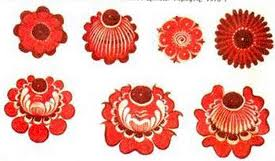 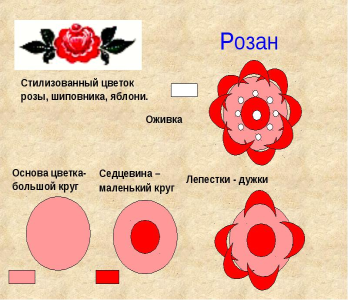 Розан отражает главные признаки цветка, т.е. имеет лепестки и ярко выраженный центр. Силуэт в форме круга. По размеру может быть больше купавки. Центр цветка рисуют в середине. Розан в росписи Городца окружен скобками — лепестками одного размера, цвет которых совпадает с цветом середины. Техника росписи скобок та же, что и у купавки.
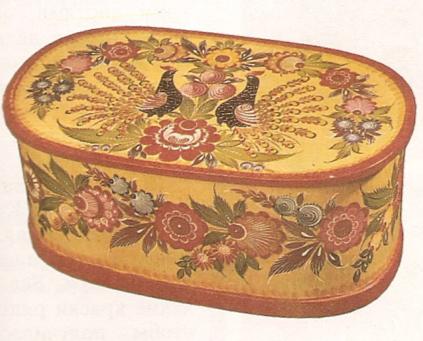 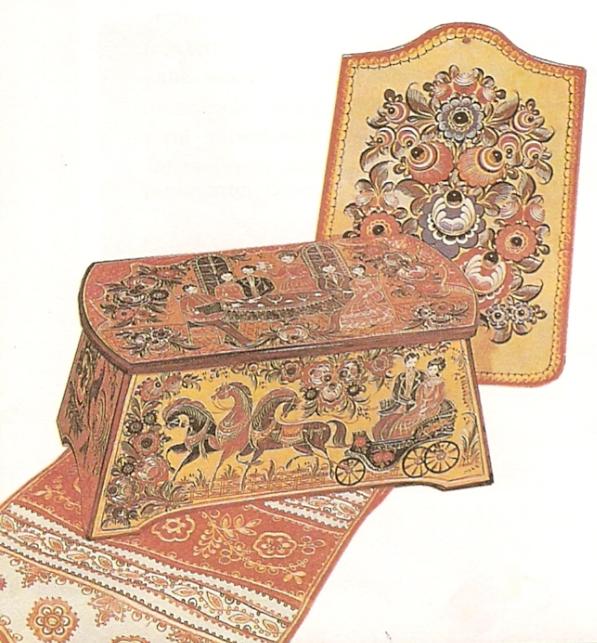 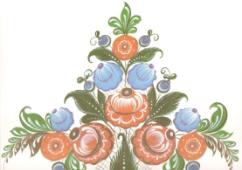 Городецкая  роза
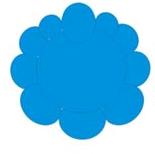 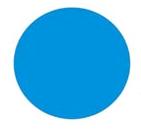 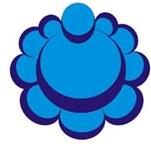 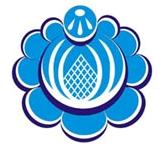 Городецкая  роза   (варианты)
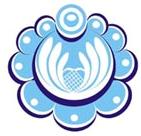 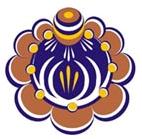 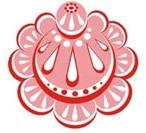 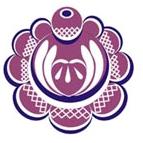 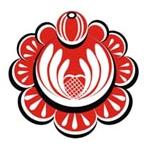 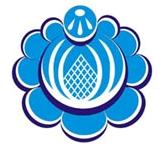 Городецкий розан
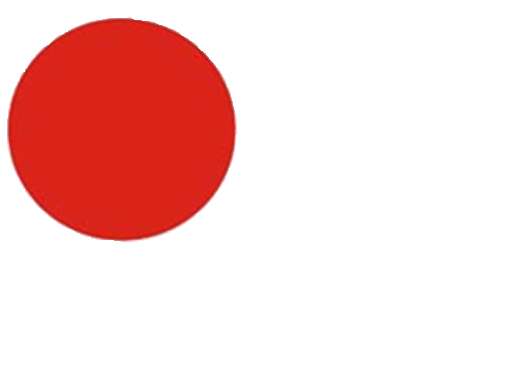 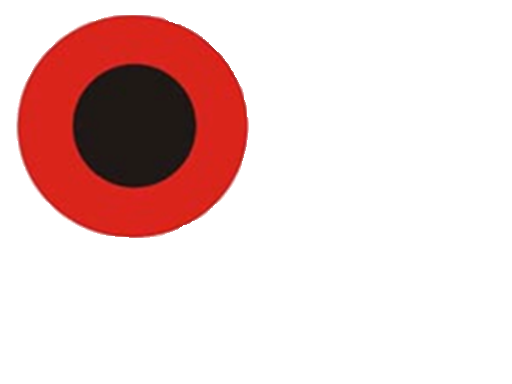 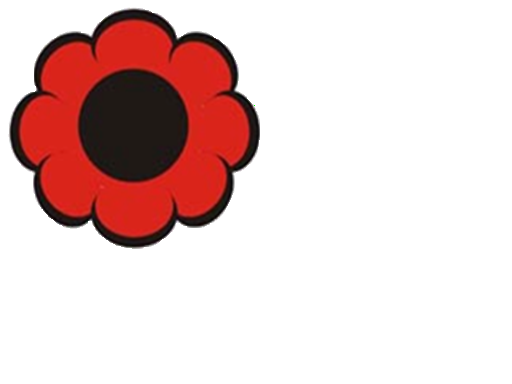 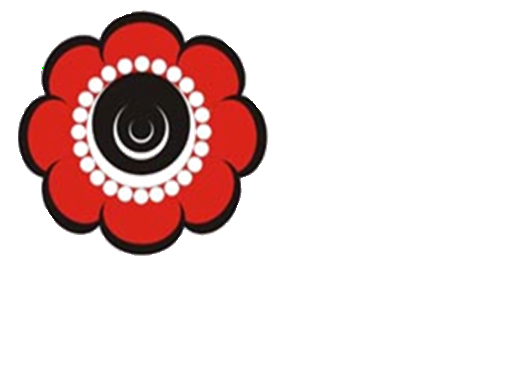 Городецкий  розан   (варианты)
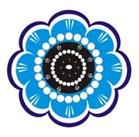 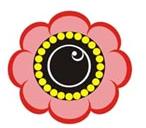 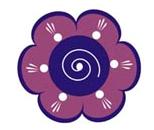 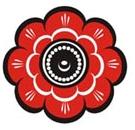 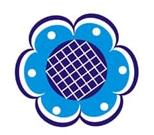 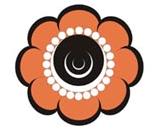 Городецкая  ромашка
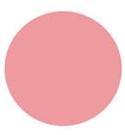 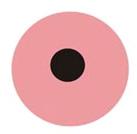 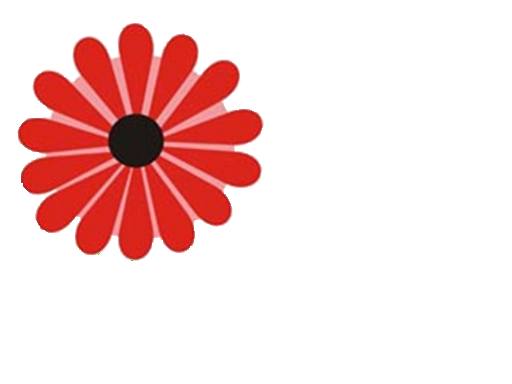 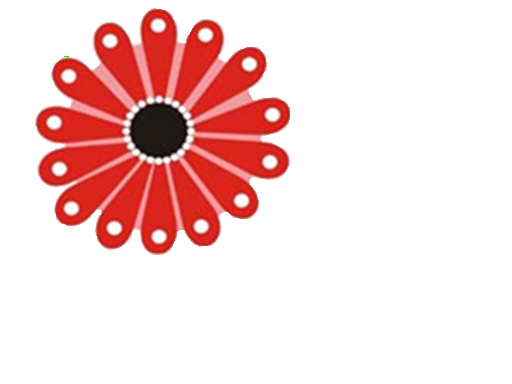 Городецкая ромашка-купавка
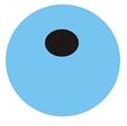 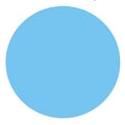 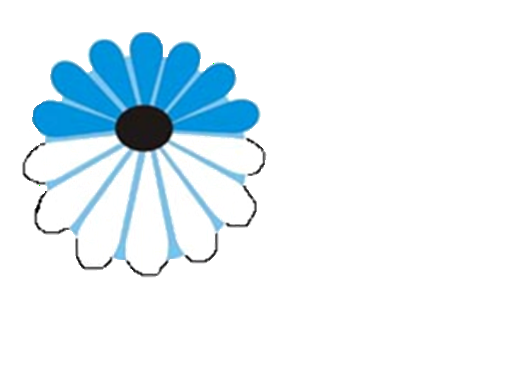 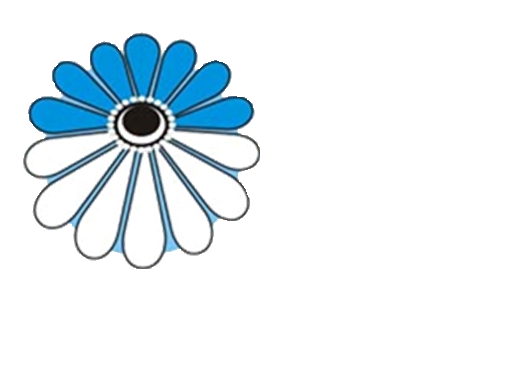 Городецкие листики и кустики
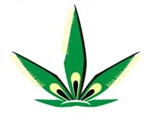 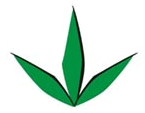 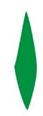 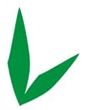 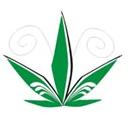 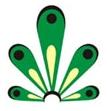 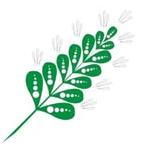 Городецкие узоры
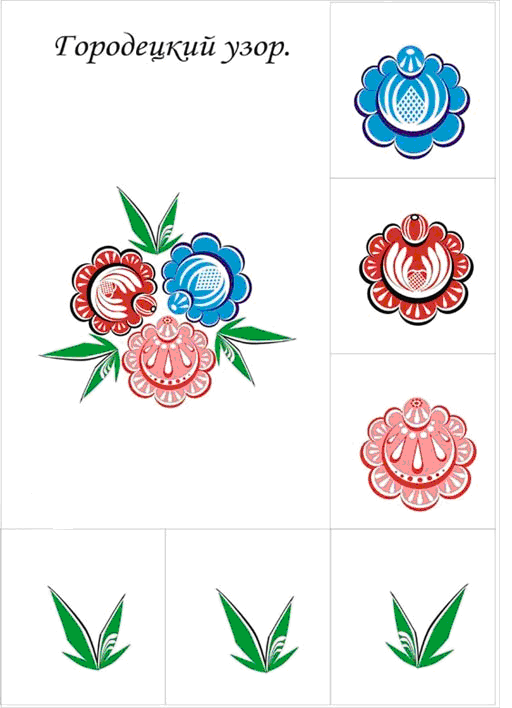 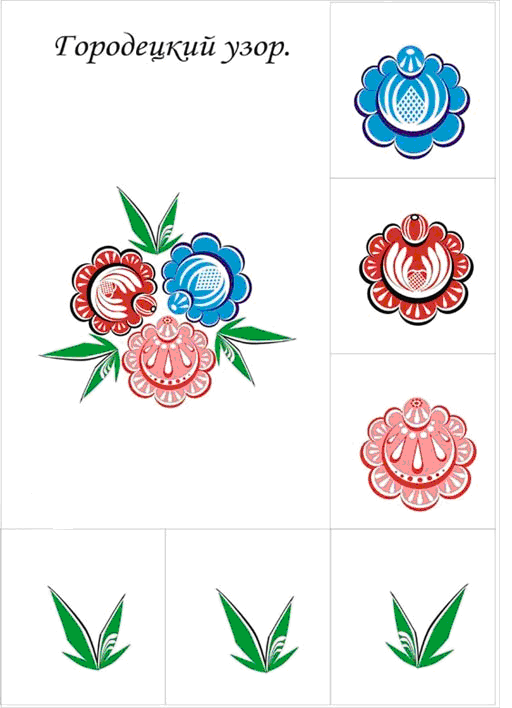 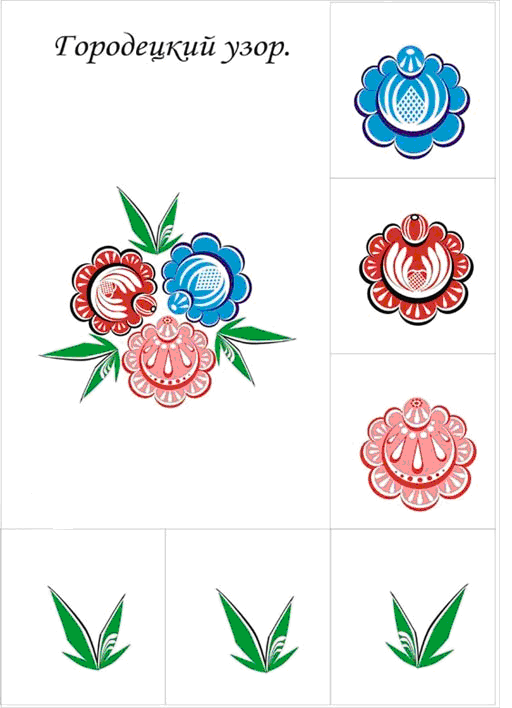 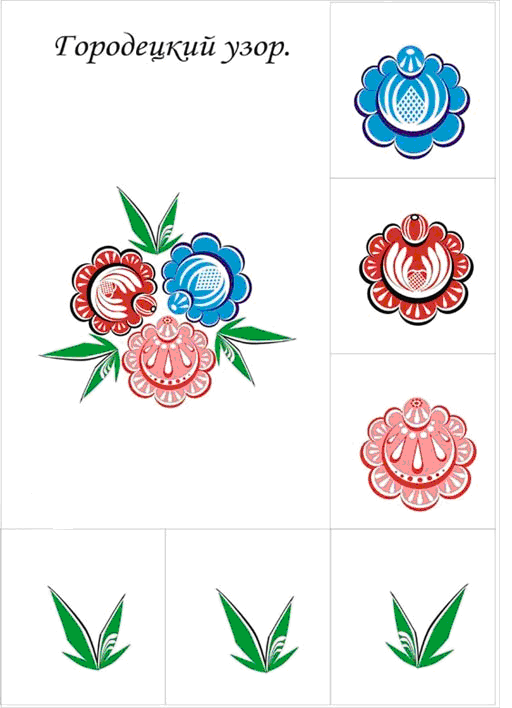 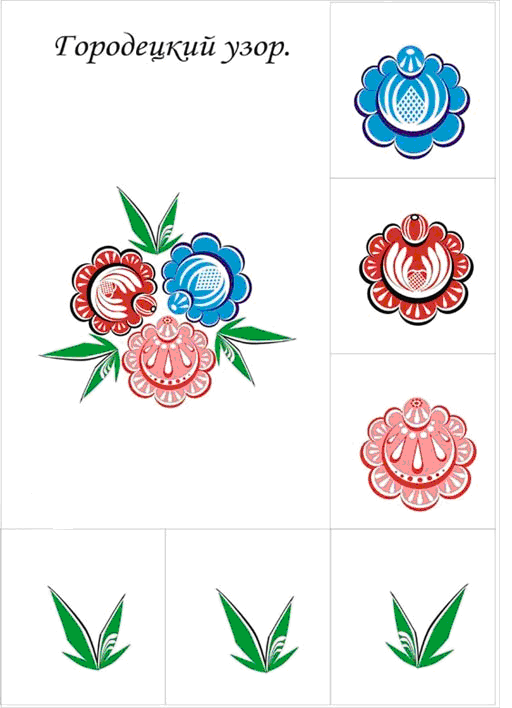 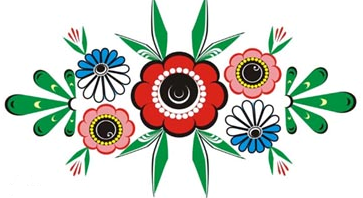 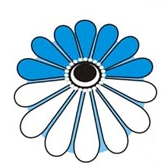 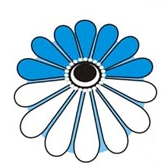 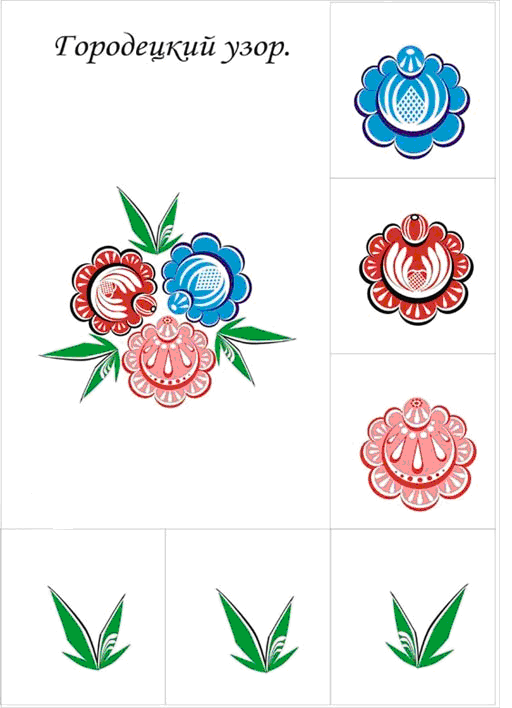 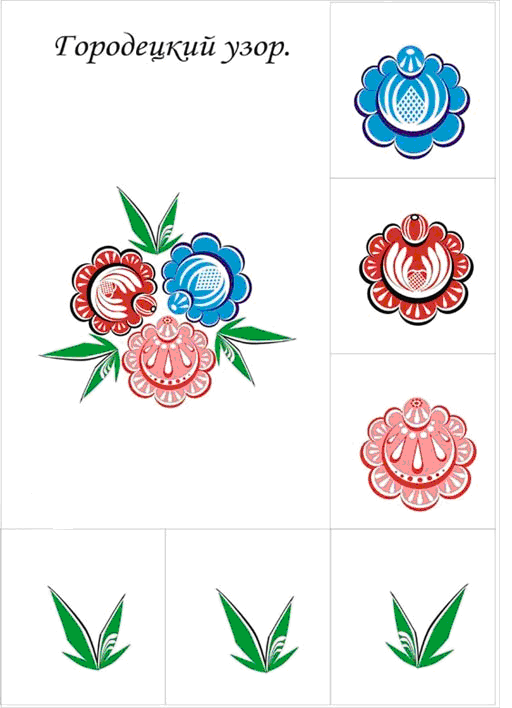 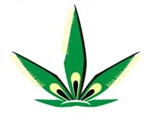 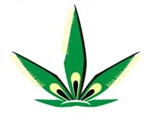 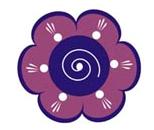 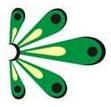 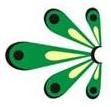 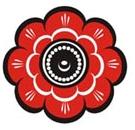 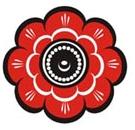 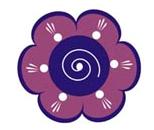 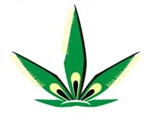 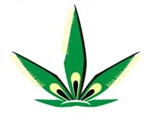 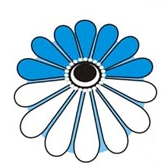 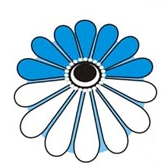 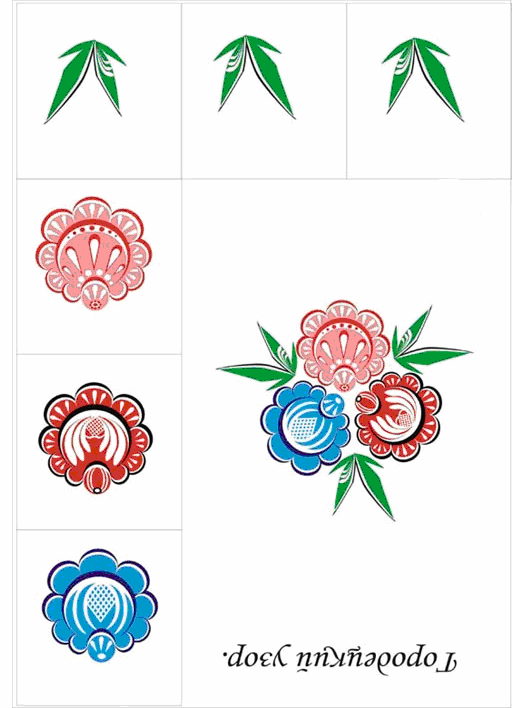 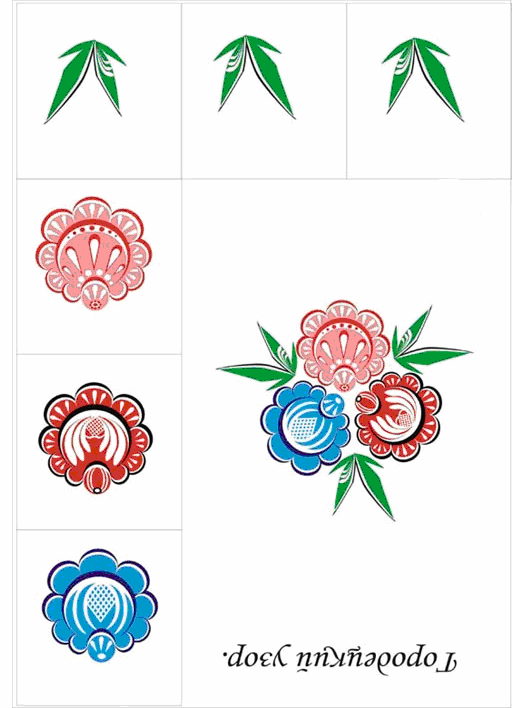 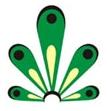 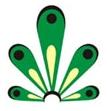 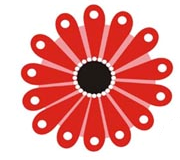 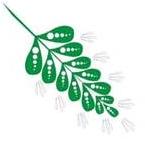 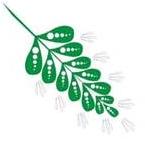 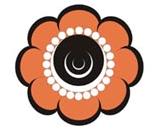 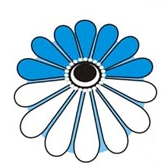 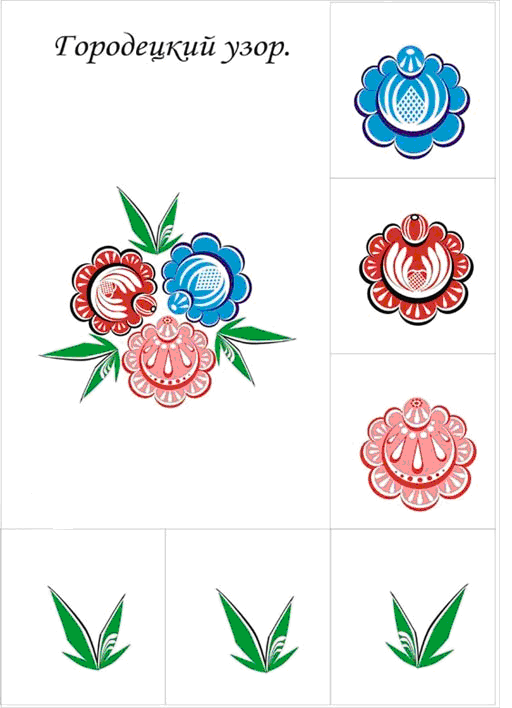 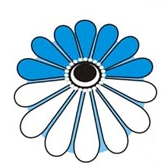 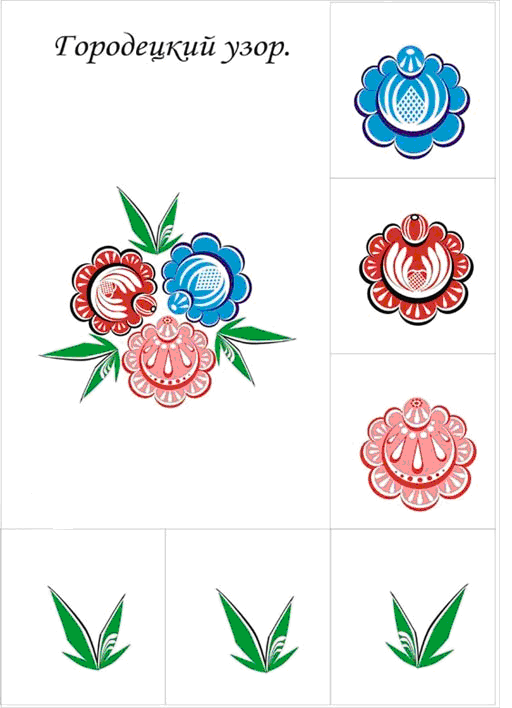 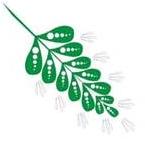 Городецкий конь
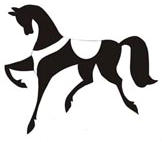 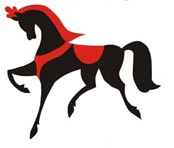 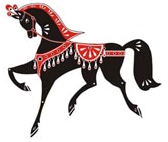 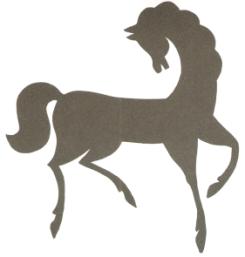 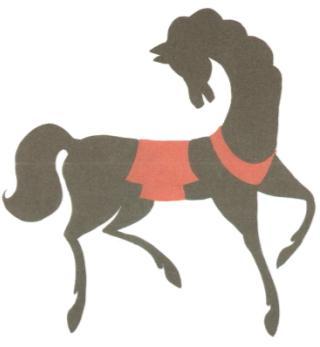 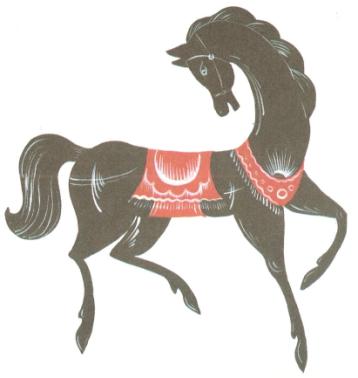 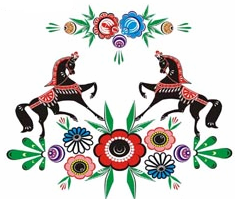 Городецкий узор
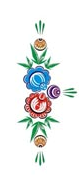 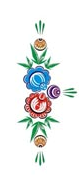 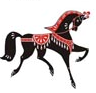 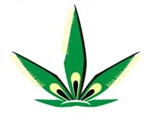 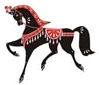 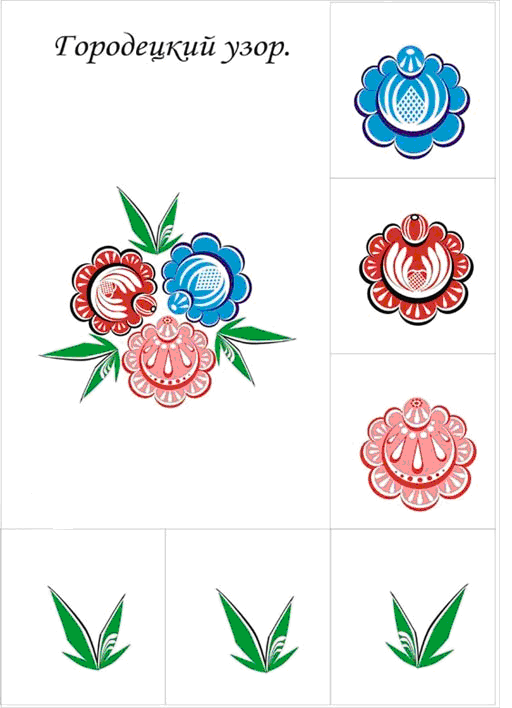 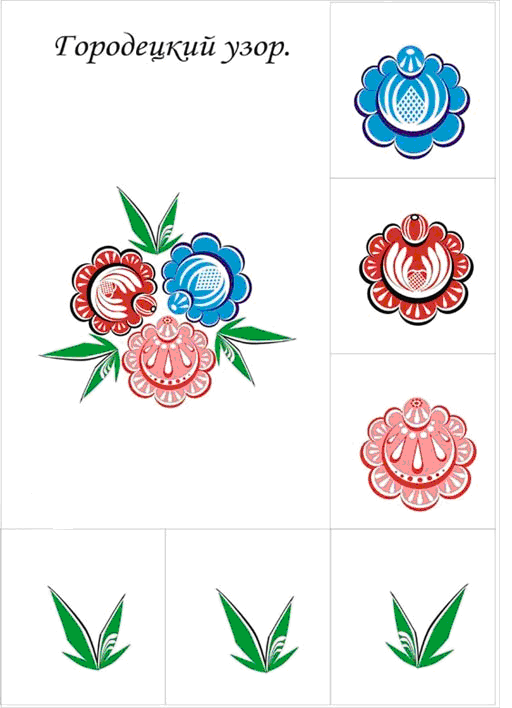 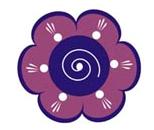 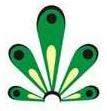 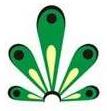 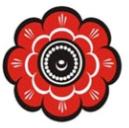 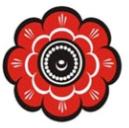 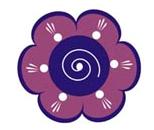 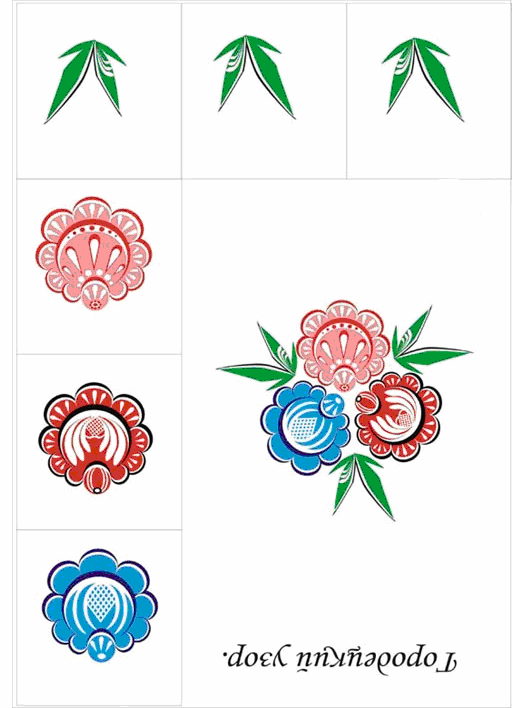 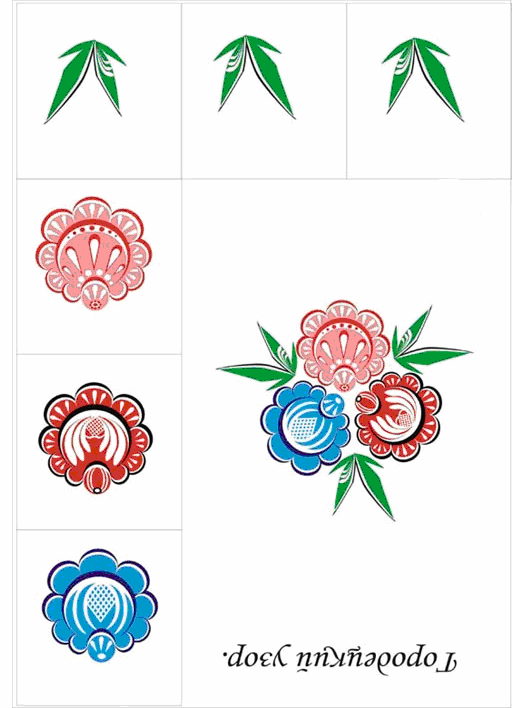 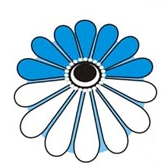 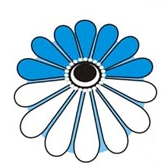 Городецкий петух
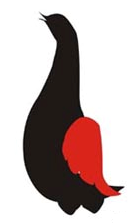 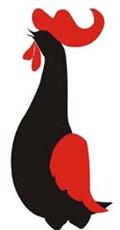 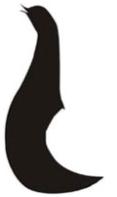 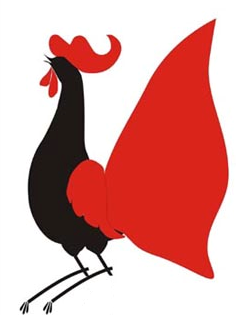 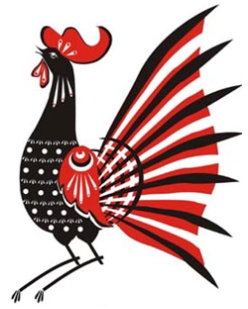 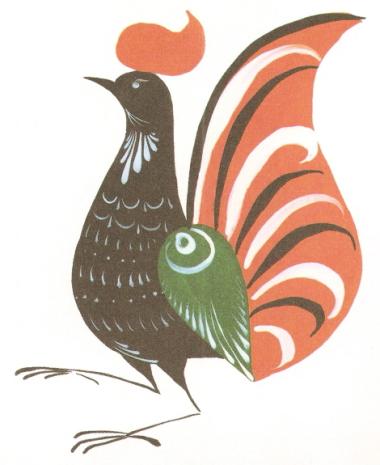 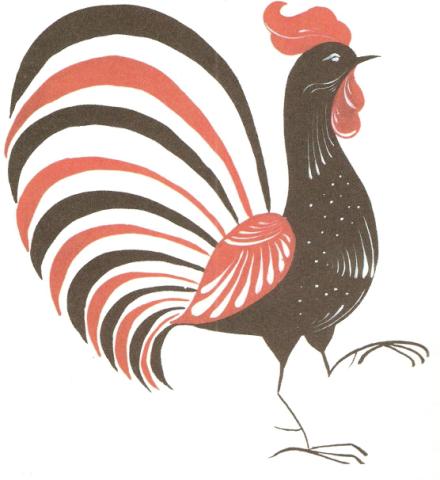 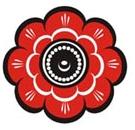 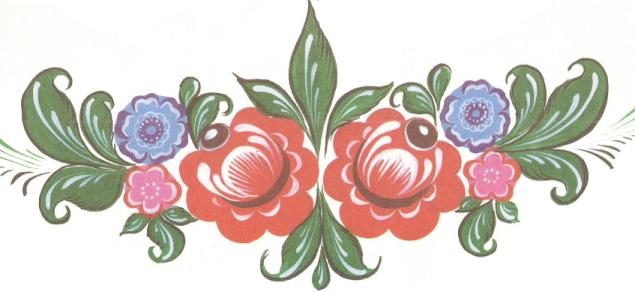 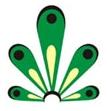 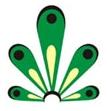 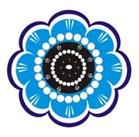 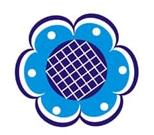 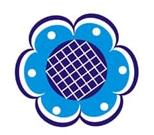 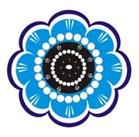 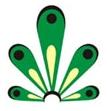 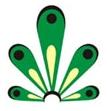 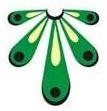 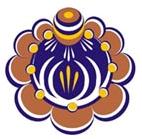 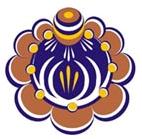 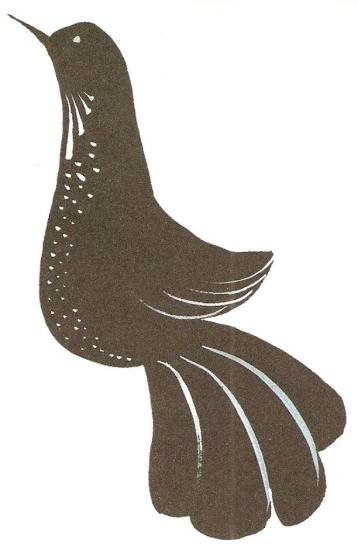 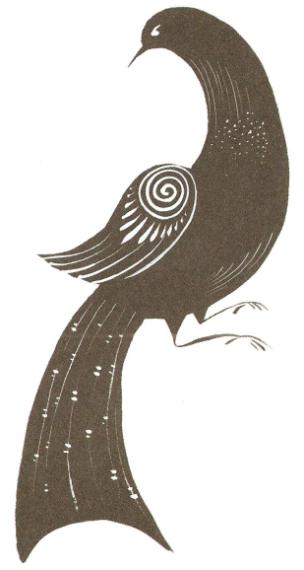 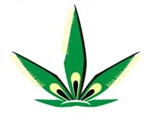 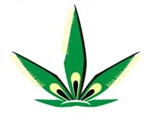 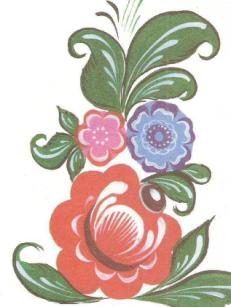 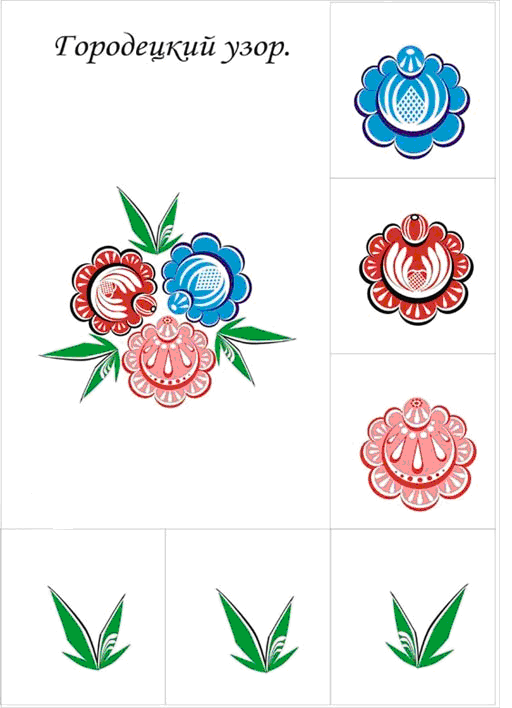 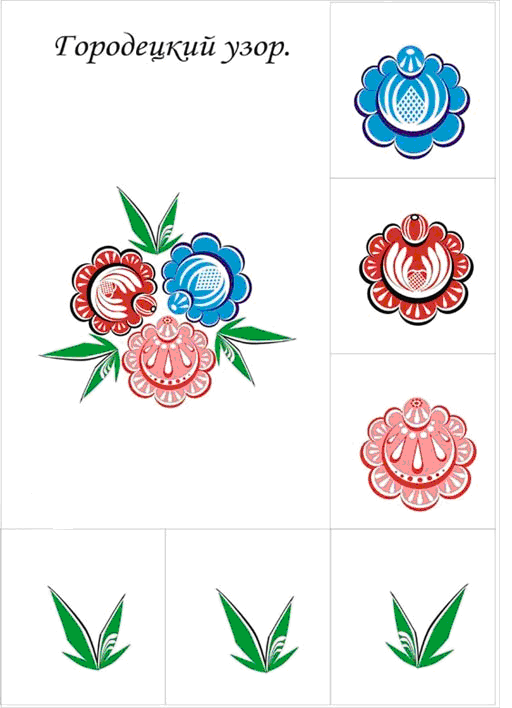 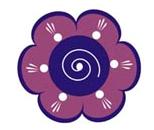 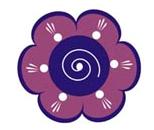 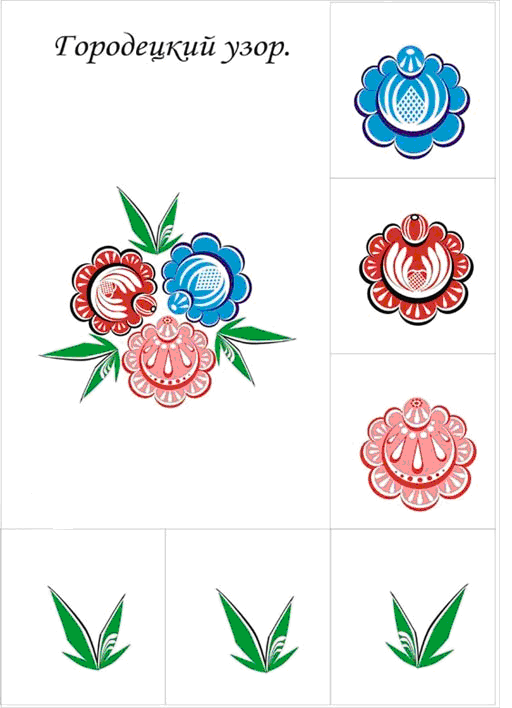 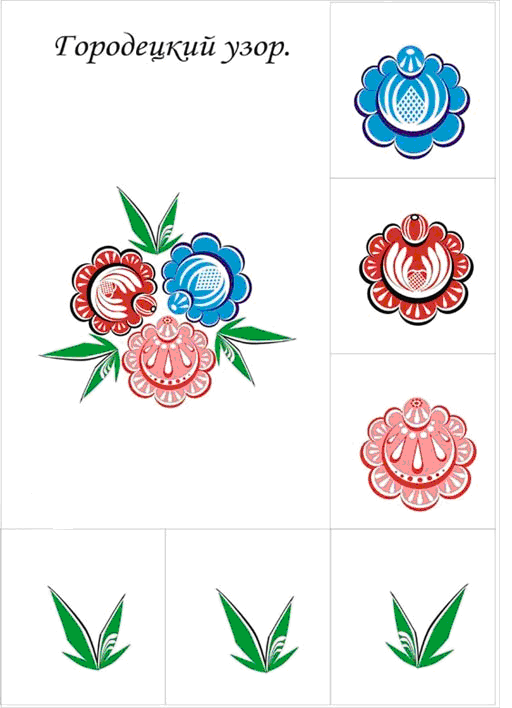 Рисуем сами
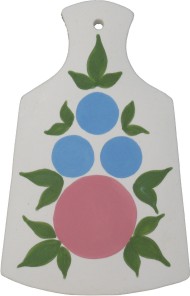 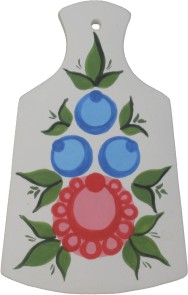 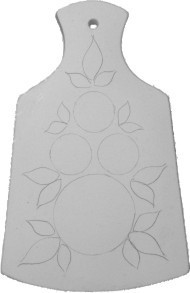 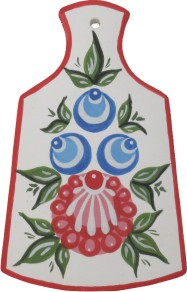